What would Mickey do?:Disney’s response to tragedy in the community
Emily tucker
Company image
Traditions
Four Keys
Company jargon
Cast member
Onstage/backstage
Roles
Guest (with a capital G)
history
Walt’s letter to shareholders (1940) 
Was Walt’s response a reaction of company culture?
September 11, 2001
Disney theme parks evacuated 
Internal response
External response
June 2016
Pulse nightclub shooting
June 12, 2016
Alligator incident of Lane Graves
Responses
Memorials
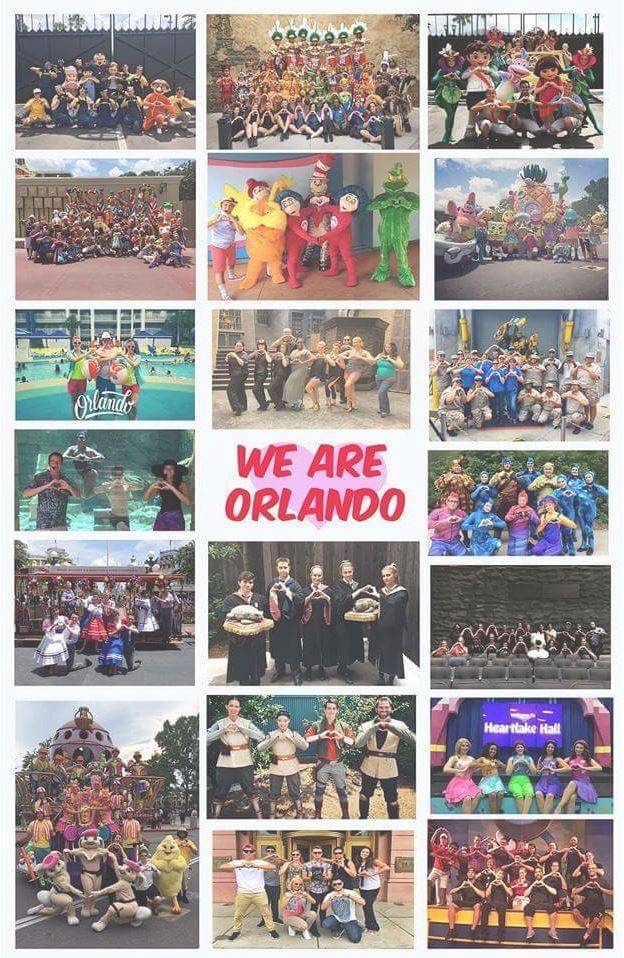 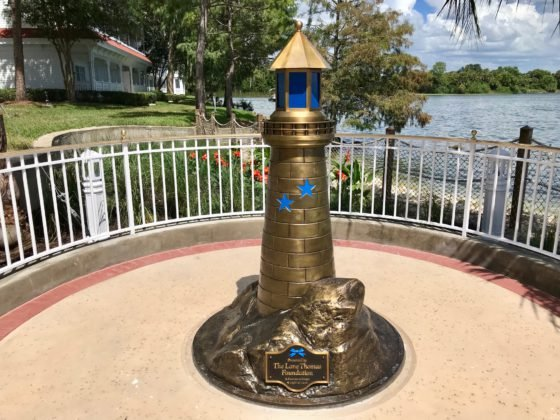 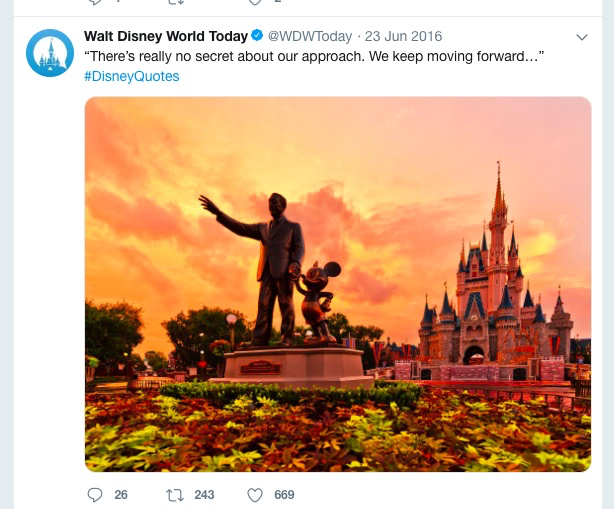 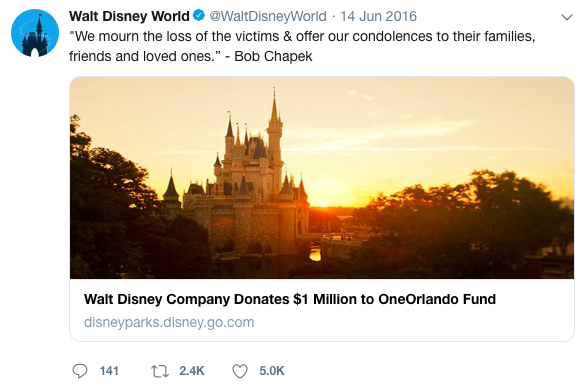 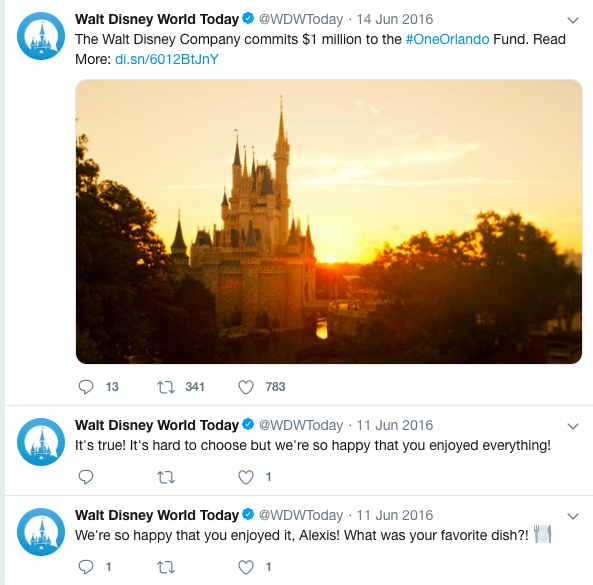 Frameworks + analysis
Jenkins’s “participatory culture”